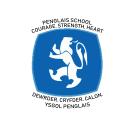 Sixth Form Open Evening Noson Agored 6ed Ddosbarth
We will start shortly
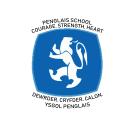 Sixth Form Open Evening Noson Agored 6ed Ddosbarth
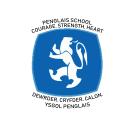 Purpose of evening / Pwrpas y noson
Introduction to the 6th form at Penglais
 Understanding of the options process
 Life in the 6th form
 What to consider when choosing subjects?
What next?
Cyflwyniad i’r 6ed ym Mhenglais
 Dealltwriaeth o’r broses opsiynau
 Bywyd yn y 6ed
 Beth i’w ystyried pan yn dewis pynciau?
 Beth nesaf?
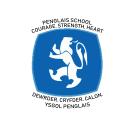 Introduction / Cyflwyniad
Large Sixth Form approximately 260 students
 Cosmopolitan, lively, dynamic
 Successful – excellent outcomes
 Dedicated team of experienced experts
 Purpose built, modern facilities




 Chweched dosbarth mawr – 260 o ddisgyblion
 Cymysg, bywiog, deinamig
 Llwyddiannus – canlyniadau ardderchog
 Tîm ymrwymiedig o arbenigwyr profiadol
 Cyfleusterau modern, canolfan arbennig
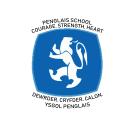 The Team / Y Tîm
Head of Sixth Form / Pennaeth Chweched			Mrs Elgood
  Sixth Form Manager / Rheolwr y Chweched		Miss Thomas
  Lead Learning Coach / Arweinydd Anogwyr Dysgu		Miss Homer
  Learning Coaches / Anogwyr Dysgu			Dr Lewis, Mrs Donnison
  Attendance Officer / Swyddog Presenoldeb		Mx Gallon

Available to support and advise  with any academic or pastoral issues
Ar gael i helpu a chefnogi gyda unrhyw faterion academaidd neu fugeiliol
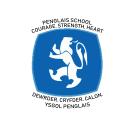 Currently on roll / Nifer cyfredol yn y 6ed
Year 13 : 124
 Year 12: 140
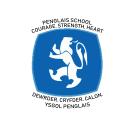 Success  / Llwyddiant
Average grades AAB
 77% grades A*- C
 30% 3 x A*- A
 Oxbridge - 2021 8 students achieved an interview. 1 confirmed place for Oxford so far this year 
 70% at prestigious universities
 Places achieved for competitive subjects – Engineering, Medicine, Veterinary science, Dentists, Law, physiotherapy, midwifery
 80% of students in Year 13 have applied to university, others applying for 2022 entry
 Foundation year degrees
 Apprenticeships, gap years, study abroad
Destinations far and wide in the UK and abroad.
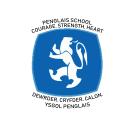 A level Provision/Darpariaeth Lefel A
Subject Specialists teach A level subjects
 All lessons are on site
 Broad range of subjects on offer
 Excellent facilities
 Strong links and use of Aberystwyth University
Links with parents and the local community
Arbenigwyr pwnc sy’n dysgu pynciau lefel A
 Dysgir pob gwers ar safle’r ysgol
 Ystod eang o bynciau ar gael
Cyfleusterau gwych
 Prifysgol ar ein trothwy
Cysylltiadau effeithiol gyda rhieni a’r gymdeithas leol
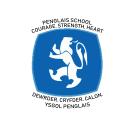 Option Process / Y Broses Opsiynau
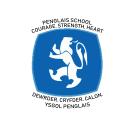 Options Process / Y Broses Opsiynau
Read the booklet very carefully and consider all of the information.
Make sure you do as much research as you can around the subjects you are interested in studying. You can look at the exam board website to find out the full specifications of each subject.
You will need to speak to your teachers to discuss your progress and whether the course is right for you. If you are coming from another school or you do not know who best to contact just get in touch and we will be able to give you the correct email address.
If we can, we will run an Open Evening in the summer term to allow you to visit the sixth form and meet the staff.
Darllenwch y llyfryn yn ofalus a chysidro yr holl wybodaeth
Gwnewch yn siwr eich bod yn gwneud gymaint o waith ymchwil a phosib.  Edrychwch ar wefannau arholiadau.

Siaradwch a’ch athrawon er mwyn trafod eich cynnydd ac i ddeall a yw’r cwrs yn iawn i chi.  Os ydych yn dod o ysgol arall a ddim yn siwr pwy i gysylltu, cysylltwch a ni.
Os yn bosib, fe wnawn gynnal noson agored ar safle’r ysgol er mwyn eich galluogi i ymweld a’r chweched ddosbarth a siarad gydag athrawon.
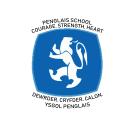 Options Key Dates / Dyddiau Pwysig
Thursday 28th January:		
Penglais Parents’ Evening

Thursday 4th  February:
Return of options sheet
Dydd Iau 28ain o Ionawr:
Noson Rieni Penglais

Dydd Iau 4ydd o Chwefror:
Dyddiad cau ar gyfer y taflenni opsiynau
How do I return the option selection? / Sut mae dychwelyd y daflen opsiynau?
Once you have made your decisions please highlight your chosen subjects return the sheet to this email address: E.Rhodes@penglais.org.uk 
We need to have your return by the date specified to allow us to plan accordingly.
You may need to think about a reserve option or combination of options as we cannot guarantee all courses will run. This could be because of numbers of students opting for a subject or could be because of funding constraints.
Unwaith yr ydych wedi gwneud eich penderfyniad, uwcholeuwch eich pynciau dewisol a’u ebostio at E.Rhodes@penglais.org.uk 
Mae’n bwysig ein bod yn derbyn y taflenni erbyn y dyddiad sydd wedi ei benodi er mwyn I ni allu cynllunio ymlaen.
Efallai y bydd angen I chi feddwl am opsiwn wrth gefn oherwydd ni allwn warantu y bydd pob cwrs yn rhedeg.  Mae hyn yn dibynnu ar nifer y disgyblion sydd yn dewis y pwnc, neu oherwydd rhwystredigaethau ariannol.
How do I return the option selection? / Sut mae dychwelyd y daflen opsiynau?
If you have a clash you need to explain in the email why you would like to study this combination of subjects and we will look at the clash. We have in some situations moved subjects but this will depend on the number of students involved and staffing requirements.
If you are unsure of anything please do not hesitate to contact Ms Leighton on hgg@penglais.org.uk
Os oes yna bynciau yn yr un golofn, eglurwch yn yr ebost y cyfuniad yr hoffech eu hastudio ac fe edrychwn ni ar hyn.  Weithiau mi fedrwn newid pethau, yn dibynnu ar nifer y disgyblion a gofynion staffio.

Os ydych yn ansicr am unrhyw beth, cysylltwch a Ms Leighton ar hgg@penglais.org.uk
The majority of students will choose and study 3 subjects plus the WBQ
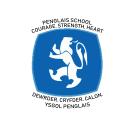 Life in the 6th form / Bywyd yn y 6ed ddosbarth
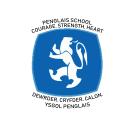 What is different about being in Sixth Form?
Students register themselves into and out of school by using their fingerprint or a code
 Students can leave the school site if they have a non-contact lesson
 Students have an appointed learning mentor
 Students do not have a full timetable of lessons
 During tutor time, break and lunch the Sixth form team are available in the Sixth Form Centre
 The Sixth form have their own building which is open from 8am to 6pm most days
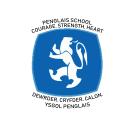 What is different about being in Sixth Form?
Students can use their mobile phones in the Sixth Form Building 
 Coffee machine
 The Sixth Form car park is on Cefn Llan
 Information and opportunities are sent by email to students and parents (via parent mail)
 Sixth form students are role models and are involved in the life of the school through leadership and enrichment activities
 Unifrog – careers and destination platform 
VESPA system is used to support the transition from GCSEs to A levels
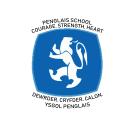 However some things remain the same!
Uniform 
 Excellent attendance to lessons, work and behaviour
 Attendance – pupils notify teachers, parents notify Mx Gallon
 Assembly – VESPA, Current affairs
 PSHE
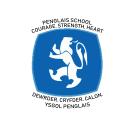 Entry into Sixth Form
5 GCSEs grades A*- C (or GCSE equivalent e.g.BTEC) preferably including English and Maths
 Some subjects have B or A grade entry requirements (see Option Book) 
 Results Day is on Thursday 26th August. Staff will be present and available to advise students 
Enrolment Days. An appointment with one of the Sixth Form Team or Senior Leadership Team to discuss the selection of options and to complete all paperwork. These days will be held during the last week of August.
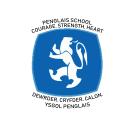 Studying/Astudio
3/4 subjects and the WBQ are selected in year 12
 Currently 4 lessons per cycle (100 minutes) in Year 12 and 5 in Year 13 
Hard work, commitment, drive, independent learners beyond the curriculum
 Collaboration and a positive attitude
3/4 pwnc a’r Bagaloriaeth Cymraeg ym mlwyddyn 12
 Ar hyn o bryd, 4 gwers ym mlwyddyn 12, 5 ym mlwyddyn 13
 Gwaith caled, ymrwymiad, dysgwyr annibynol tu hwnt i’r cwricwlwm
 Cydweithio ag agwedd positif
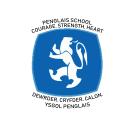 Enrichment and Leadership programmes/ Rhaglen Cyfoethogi ac Arweinyddiaeth
Debate Group
 Model UN Conference
 Lectures at the university
 Visits to universities
 Community Participation
 Work experience
 BBC digital literacy
 Auschwitz programme
 Seren opportunities
Grŵp Trafod
 Ffug- Gynhadledd y Cenhedloedd Unedig
 Darlithoedd yn y Brifysgol
 Ymweliadau i brifysgolion
 Cyfranogiad Cymunedol
 Profiad gwaith
 BBC  Digidol
 Rhaglen Auschwitz 
Seren
Reflections from our Head Boy and Head Girl
Ronan McKeogh and Charlotte Richmond
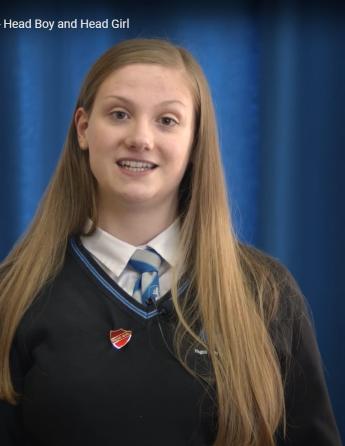 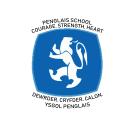 Considerations in choosing subjects
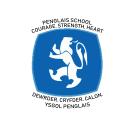 What you need to consider?  Beth i’w ystyried?
What do these subjects involve?  
Read the guide in the options booklet, speak to subject teachers, look at the exam specification for these subjects. These are available on the exam board websites e.g. wjec.co.uk
Beth sydd yn graidd i’r pynciau?
Darllenwch y llyfryn opsiynau; siaradwch gyda’r athrawon pynciol; edrychwch ar fanyleb yr arholiadau ar gyfer pob pwnc.  Mae rhain ar gael ar wefannau y bwrdd arholiad e.g. wjec.co.uk
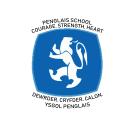 What you need to consider?  Beth i’w ystyried?
Find out about:
the topics covered – some of the subjects are new to students in Year 12
what work is involved e.g. essays, practicals, fieldwork ?
how is the subject examined – is there a lot of coursework, is it all based on exams?
can you opt for the subject if you have not studied it at GCSE Level? Languages will have to have been      studied at GCSE to be able to opt at A Level.
Can you opt for some subjects if you have studied it at Foundation Tier in GCSE to be able to access it at A Level?
The pass grade range at A level is A-E  and an achievement
BTEC are well suited to students who prefer course work to exams . Distinction*= grade A* at A level(56 UCAS points)
Dewch o hyd i:
y themau sydd yn cael eu  trin – bydd rhai pynciau yn newydd i’r disgyblion ym mlwyddyn 12
Pa fath o waith sydd ynglwm a’r pwnc e.e. traethodau, gwaith ymarferol, gwaith maes
Sut y mae’r pwnc yn cael ei arholi? Oes yna lawer o waith cwrs / yw ei i gyd yn waith arholiad?
A ydych chi’n gallu cymryd y cwrs os nad ydych wedi ei astudio ar gyfer TGAU? 
A ydych chi’n gallu cymryd y cwrs os mai dim ond at level sylfaenol TGAU yr ydych wedi astudio?
Gradd pasio Lefel A yw A – E
Mae cyrsiau BTEC yn addas ar gyfer disgyblion sydd yn mwynhau gwaith cwrs. Distinction * yn gyfwerth i A*
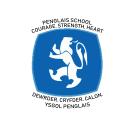 Look 2 years ahead / Edrychwch 2 flynedd ymlaen
If you have a good idea of what course you might like to study at University or College then you need to be looking at the entry requirements for these courses. How many A Levels do they require, what combination do they require?
If you have a good idea of where you might like to study at University  then you need to be looking very carefully at entry requirements for these courses – do they accept all A Levels, or not?
Os oes gyda chi syniad da o ba gwrs yr hoffech ei astudio yn y Brifysgol neu Goleg, yna edrychwch ar ofynnion mynediad y cwrs.  Sawl Lefel A sydd ei angen, ac oes angen cyfuniad arbennig o bynciau?
Os oes gyda chi syniad da o ba Brifysgol yr hoffech astudio ynddi, edrychwch yn ofalus ar ofynion mynediad y brifysgol.  Ydyn nhw’n derbyn pob Lefel A ai peidio?
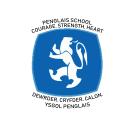 Look 2 years ahead / Edrychwch 2 flynedd ymlaen
This is particularly important if you are looking at the Universities with the highest entry requirements – you don’t want to choose your options and aim to go to a particular institution only to find they don’t accept some of your subject choices.
You can find information on this from Unifrog, University websites, as well the staff in the Sixth Form Centre and the Careers Advisor  (Mr Wyn Davies) wyn.davies@careerswales.gov.wales
Mae hyn yn bwysig iawn ar gyfer Prifysgolion sydd gyda’r gofynion mynediad uchaf – nid ydych am ddewis pynciau ac anelu am sefydliad arbennig ond i ddarganfod nad ydynt yn derbyn eich dewis o bynciau.

Gallwch ddod o hyd i fwy o wybodaeth ar Unifrog, gwefannau prifysgolion, yn ogystal a staff y 6ed a’r Cynghorydd Gyrfaoedd, Mr Wyn Davies wyn.davies@careerswales.gov.wales
Facilitating subjects / Pynciau hwyluso
These are commonly asked for in some universities’ entry requirements (Russell Group):
Physics
Biology
Chemistry
English Literature
Geography
History
Maths / Further Maths
Modern Foreign Languages
Mae rhai prifysgolion yn y Russell Group yn gofyn am rai o’r pynciau isod:
Ffiseg
Bioleg
Cemeg
Llenyddiaeth Saesneg
Daearyddiaeth
Hanes
Maths / Maths Bellach
Ieithoedd Modern
Subject combinations / Cyfuniad o bynicau
Certain subjects compliment each other
Sciences – Biology, Chemistry, Maths or Physics
Social sciences – Geography, English, History Psychology, Sociology, 
Languages – Spanish, French, Mandarin, English, Welsh
Creative – Music, Drama, Media

But this does depend on what you would like to study in university. Use these sites to help your search
https://www.theuniguide.co.uk/a-level-explorer
https://www.informedchoices.ac.uk/
Unifrog
Mae rhai pynciau yn gweithio’n dda gyda’i gilydd:
Gwyddorau – Bioleg, Cemeg, Maths neu Ffiseg
Gwyddorau cymedithasol – Daearyddiaeth, Saesneg Llen, Hanes, Seicoleg, Cymdeithaseg
Ieithoedd: - Sbaeneg, Ffrangeg, Mandarin, Saesneg, Cymraeg
Creadigol: Cerdd, Drama, Cyfryngau
Mae hyn yn dibynnu ar beth yr hoffech ei astudio mewn prifysgol.  Defnyddiwch y gwefanau isod i’ch helpu gyda’ch ymchwil:
https://www.theuniguide.co.uk/a-level-explorer
https://www.informedchoices.ac.uk/
Unifrog
Requirement of some careers and certain subjects / Gofynion rhai galwedigaethau a phynciau
Medicine, Veterinary, Dentistry – Chemistry, Biology
Architecture – Product Design/Art, Maths/Physics
Law – History/English Literature
Natural Sciences - Maths
Design – Product Design/Art
Engineering – Maths, Physics, Further Maths
Economics – Maths
Journalism – English
Health care/Nursing/Physiotherapy – science or science based subject (Geography, Psychology, PE)
Meddygyniaeth, Llawfeddygaeth, Deintyddiaeth – Cemeg, Bioleg
Pensaerniaeth – Dylunio Technoleg / Celf, Maths / Ffiseg
Y Gyfraith – Hanes / Saesneg Llen
Gwyddorau Naturiol – Maths
Dylunio – Dylunio Technoleg / Celf
Peirianneg – Maths, Ffiseg, Maths Bellach
Economeg – Maths
Newyddiaduraeth – Saesneg Llen
Gofal iechyd / nyrsio / ffisiotherapi – gwyddorau neu pwnc gyda gwyddoniaeth (Daearyddiaeth, Seicoleg, Addysg Gorfforol)
Apprenticeships / Prentisiaethau
Level 4 is equivalent to a foundation degree or the first year of a degree
 Level 5 (equivalent to a full degree)
https://www.ucas.com/apprenticeships-uk
https://gov.wales/welsh-government-apprentices
Unifrog
Mae Lefel 4 yn gyfwerth a gradd sylfaenol neu blwyddyn gyntaf gradd
Mae Lefel 5 yn gyfwerth a gradd llawn
https://www.ucas.com/apprenticeships-uk
https://gov.wales/welsh-government-apprentices
Unifrog
Apprenticeships / Prentisiaethau
Students in Penglais have been successful in following Level 4 and 5 apprenticeships with:
Dyson
Landrover
Welsh Government
Accountancy
Mae disgyblion o Benglais wedi bod yn llwyddianus yn dilyn y prentisiaethau canlynol hyd at Lefel 4 a 5P
Dyson
Landrover
Llywodraeth Cymru
Cyfrifyddiaeth
Workforce / Swyddi
We will support you if you would prefer to enter the workforce following your time at the 6th form.  We will:
Prepare you for full or part time work.
Developing your CV and support with letters of application. 
Write your reference.
Fe wnawn eich cefnogi petai’n well gennych ddod o hyd I swydd yn dilyn eich amser yn y 6ed.  Fe wnawn:
Eich paratoi ar gyfer gwaith llawn neu ran amser
Eich cymorthwyo i ddatblygu CV ac ysgrifennu llythyrau cais
Ysgrifennu eich geirda
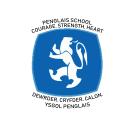 What next? / Beth nesaf?
Do your research
 Read your report and speak to your teachers in the parents’ evening
 Email your options sheet in by 4th February
 Contact us if you have any questions
Gwnewch eich gwaith ymchwil
 Darllenwch eich adroddiad a siaradwch gyda’ch athrawon yn y noson rieni
 Ebostiwch eich ffurflen opsiynau erbyn 4ydd o Chwefror
 Cysylltwch os oes gennych unrhyw gwestiwn
Contact emails / Manylion cyswllt
Ms Leighton - Deputy Head	hgg@penglais.org.uk
Mrs Elgood – Head of 6th Form	jje@penglais.org.uk
Miss Thomas – 6th form Manager	snt@penglais.org.uk
Option sheets			E.Rhodes@penglais.org.uk